Formación cívica y ética iisegundo de secundaria
Bloque i
Secuencia 1    postura crítica y construcción de la identidad
Lección 1 los adolescentes ante la difusión de la información
Influencia de los medios de comunicación y las redes sociales durante la adolescencia
RESPONDE
¿Qué medios utilizan para obtener información y mantenerse comunicados?
Cuando necesitas información confiable, ¿a qué medios acudes y por qué razón?
¿Consideras que la información brindada por los medios por los medios masivos de comunicación y las redes sociales influyen en tu manera de ser y de pensar? ¿por qué? 

SUBRAYA EN TU LIBRO DE TEXTO
¿cómo influyen los mmc y rs en nuestra vida cotidiana?
¿cómo influyen los mmc y rs en nuestra vida cotidiana?
¿cómo influyen los mmc y rs en nuestra vida cotidiana?
influyen en nuestra vida cotidiana y familiar, y en la manera de pensar, percibir y socializar (conductas costumbres, actitudes, intereses, estereotipos y aspiraciones)
venderte algo, orientarte, incitarte a actuar, promover una idea, etcétera.
Son una importante fuente de aprendizaje: mediante ellos adquirimos conocimientos, cultura, comportamientos y hábitos, por lo que, sin duda, resulta relevante distinguir la información que difunden.
ACTIVIDAD #2   RESUELVE
Identifica y responde
Nombra las dos funciones que consideras más importantes.
Nombra las dos funciones que suceden comúnmente.
Nombra las dos funciones que más influyen en el desarrollo de tu identidad.
Los especialistas en temas sociales afirman que: actualmente los mmc y las rs se han orientado en generar ganancias económicas enfocándose en ámbitos como el entretenimiento, el comercio o la mercadotecnia y han relegado de sus funciones tareas indispensables para la conformación de la identidad y desarrollo armónico de las personas como la enseñanza, la comunicación social y las acciones formativas un ejemplo de ello puede verse en la proliferación de programas con poco contenido, y la carencia de programas educativos en la televisión abierta.
RETO
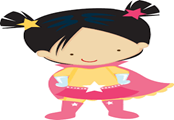 Discernir, de entre un sinfín de información, aquella que contribuya a tu desarrollo personal y a la conformación positiva de tu identidad.
IDENTIDAD
el conjunto de valores, comportamientos, creencias y tradiciones que has adquirido a lo largo de la vida, en la convivencia con tu familia y la sociedad: tus padres, familiares, amigos, maestros y, por supuesto, los medios de comunicación y las redes sociales.
Metrosexuales se caracterizaban por cuidar de su apariencia con cremas y cosméticos, lo que causó polémica.
ACTIVIDAD #3        CONSUMO GENERAL DE MEDIOS EN ADOLESCENTESAnaliza la información de la gráfica 1.1  contesta de acuerdo con los porcentajes.¿cuál es el mmc que más utilizan los adolescentes?¿cuáles son los tres mmc que emplean menos?¿a qué crees que se deba esto?¿cuál es el mmc que más consumes?¿cuál consumes menos? ¿por qué?